Priorities of TSDSI
GSC21
 Pamela Kumar, 
Director General, TSDSI
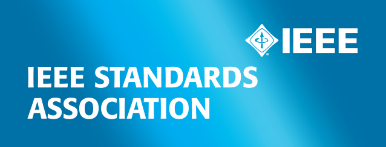 26-27 September 2017
HOSTED BY
Smart City, Smart Grid, Smart Nation etc.
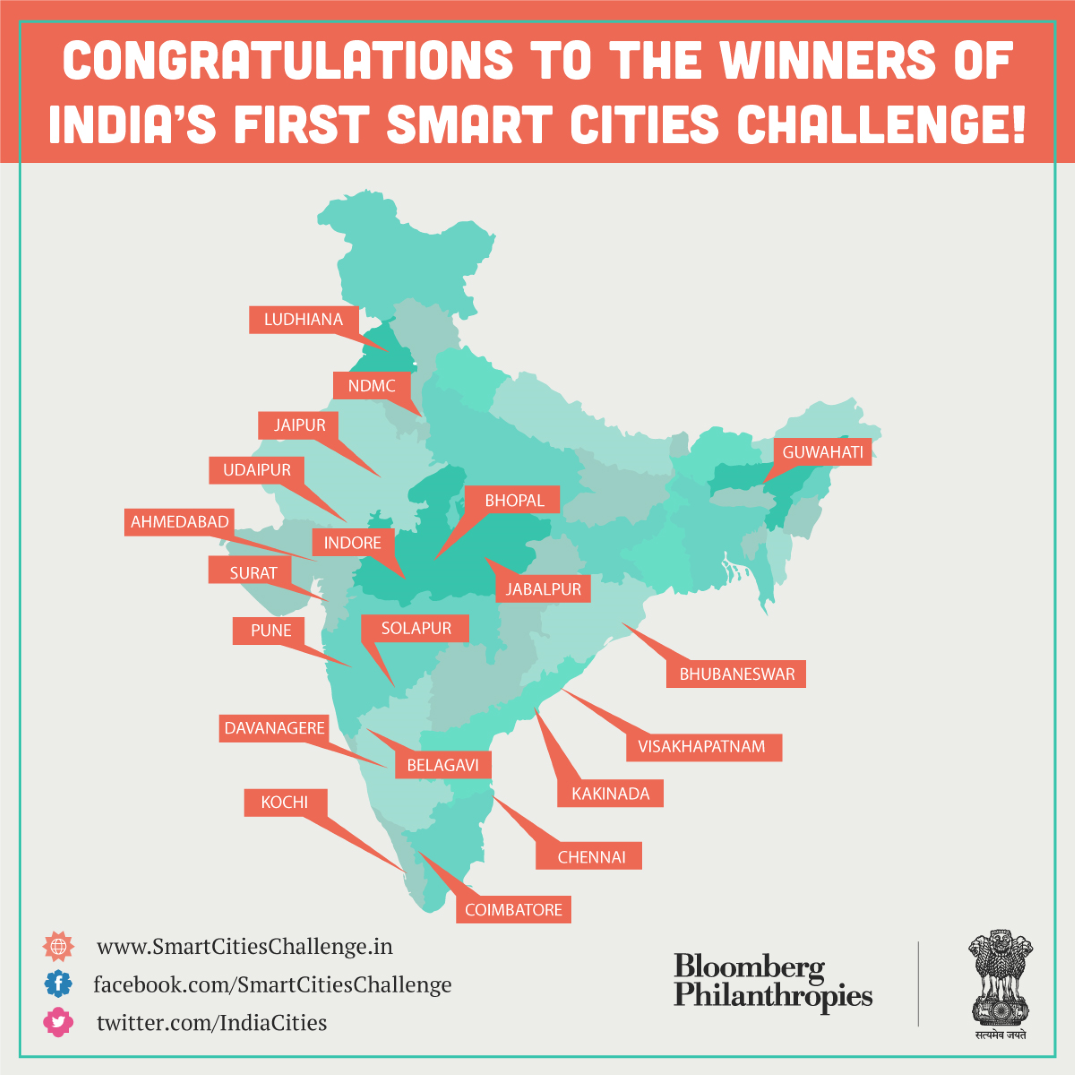 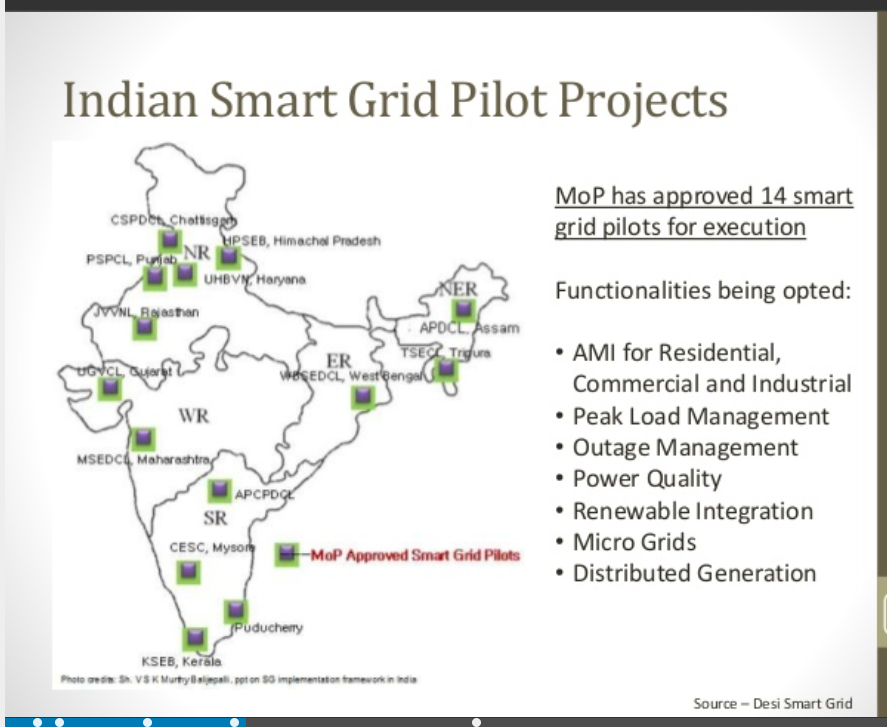 e
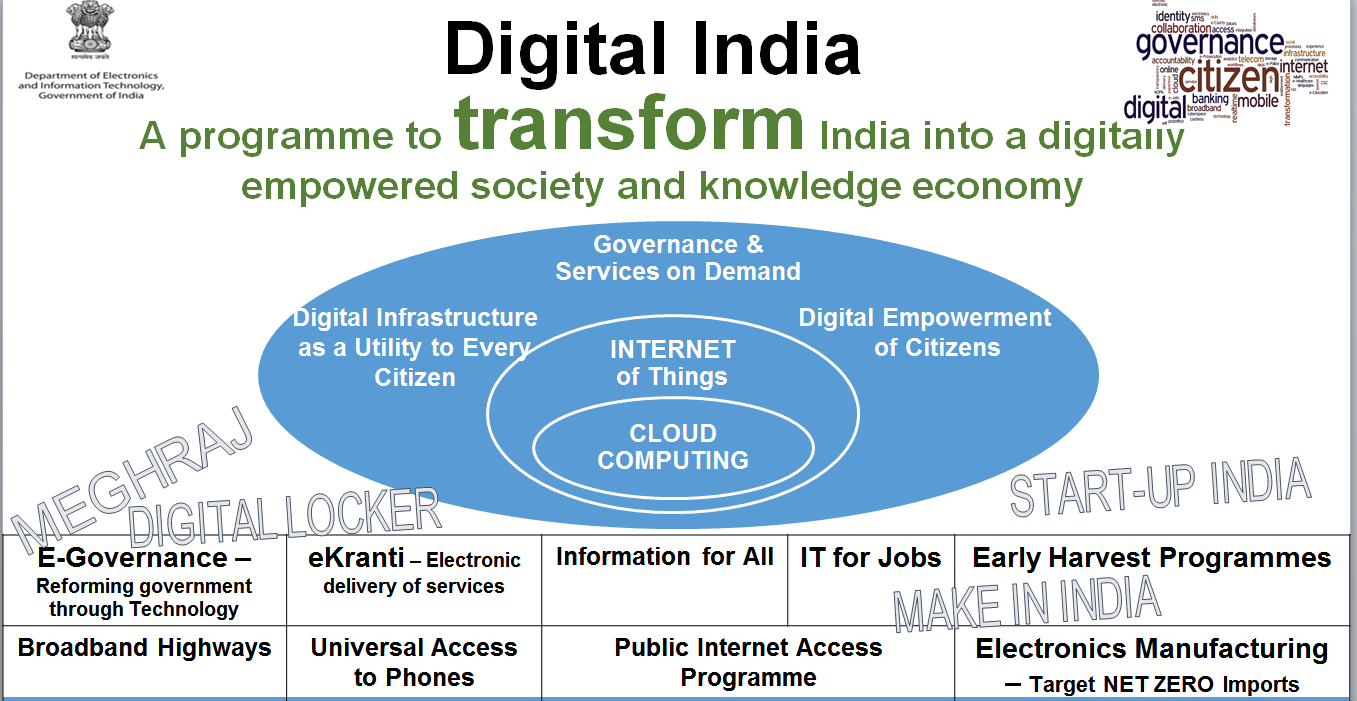 Need  to leapfrog & 
embrace 
emerging technologies
INDIA specific challenges 
using TECHNOLOGY to leapfrog socio-economic development
Unique Challenges:

Rural Broadband for all – Fiber to Panchayat
Diversity ++
       - language, culture
       - last mile 
       - geographical 
Greenfield deployment
Leapfrog  Technology Solutions
Pg  3 |
Growing Developer Community
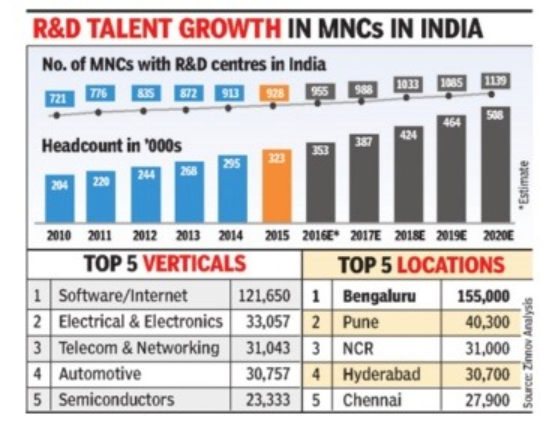 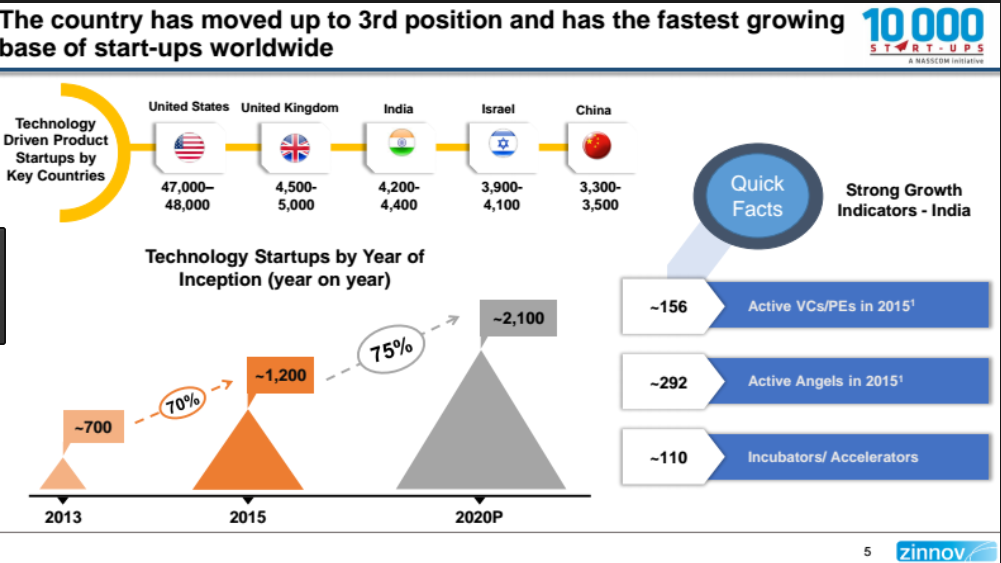 Technical Community ready & aspiring  to participate in the Global ecosystem
Pg  4 |
4
Mobilising the Standards Ecosystem
NATIONAL PRIORITIES
POLICY , REGULATION
INVESTMENT, FISCAL INCENTIVES 
Inclusive Accreditation framework
Pre-Standards 
Collaborations
Standards
T
S
TSDSI is a COLLABORATION PLATFORM to DEVELOP STANDARDS to enable
USE in INDIA
&
MAKE in INDIA
START- UPs
D
S
sustainable technology solutions
SERVICES, DELIVERY
 & BUSINESS MODELS
TECHNOLOGY, INFRASTRUCTURE, &  MANUFACTURING
RESEARCH & INNOVATIONS
CAPABILITY BUILDING
Technology accelerators
I
Interoperability
Evaluation
Pg  5 |
TSDSI – Organization (regd. in 2014)
Chair: Abhay Karandikar    Vice Chair: Babu Narayanan KJ                      Treasurer: Amit Gupta
TSDSI General Body
R&R, Working Procedures & IPR Policy
TSDSI Technical Groups *
SG1  Networks
Wireless, Radio, Core, 5G
Optical
Access & Transport,
Back-haul
SG2 Services & Solutions 
M2M,
 Indian Language, 
Energy efficiency, 
Security
R&R, Finance, IP, Outreach Committees
Standardization, Roadmap, Transposition Committees
TSDSI Governing Council
 (16 elected members + 5 Govt nominees)
*2nd elections
TSDSI Secretariat : Director General - Pamela Kumar
Operations , Outreach & Strategy Support
 BS Chauhan
Technical Activities: Standards, Pre & Post - standardization
 Bindoo Srivastava
ADVISORs    IT: Udayan Banerjee                     Networks: AK Mittal;      Services & Solutions: Vijay Madan
Pg  6 |
START-UPS 
India Centric Solutions
Role of TSDSI – (Need of the Nation)
ACADEMIA 
Potential of TECHNOLOGY
INDUSTRY 
What is happening Globally?
GOVERNMENT
National priorities &  local challenges
COLLABORATION PLATFORM & 
OPEN FORUM
USERS
What India really needs ?
HIGH RISK, HIGH COST
CHURNING the OCEAN
NEEDS RESILIENCE
Pg  7 |
CONCLUSION
Technology developed for NA and Europe may not always work in India,
A fresh mindset is required to develop India appropriate standards (solutions) for eg :
 Low Mobility, Large Cell, 
 Greenfield oneM2M,  
 Federated Cloud etc.
 
TSDSI is still in its infancy and needs 
coaching and mentoring 
sharing of best practices
some understanding and indulgence !!
Pg  8 |
Thank you
For more information, please contact:  
Ms Pamela Kumar
dg@tsdsi.org

Affiliation Name: TSDSI
http://www.tsdsi.org/
Pg  9 |